What is a habitat?
Science
Miss Simkin
‹#›
MRS NERG
M_______
R_______
S_______ 
N_______
E_______
R_______
G_______
‹#›
✍A habitat is the natural _________ of an __________.
‹#›
✍ Which habitat does each organism belong to?
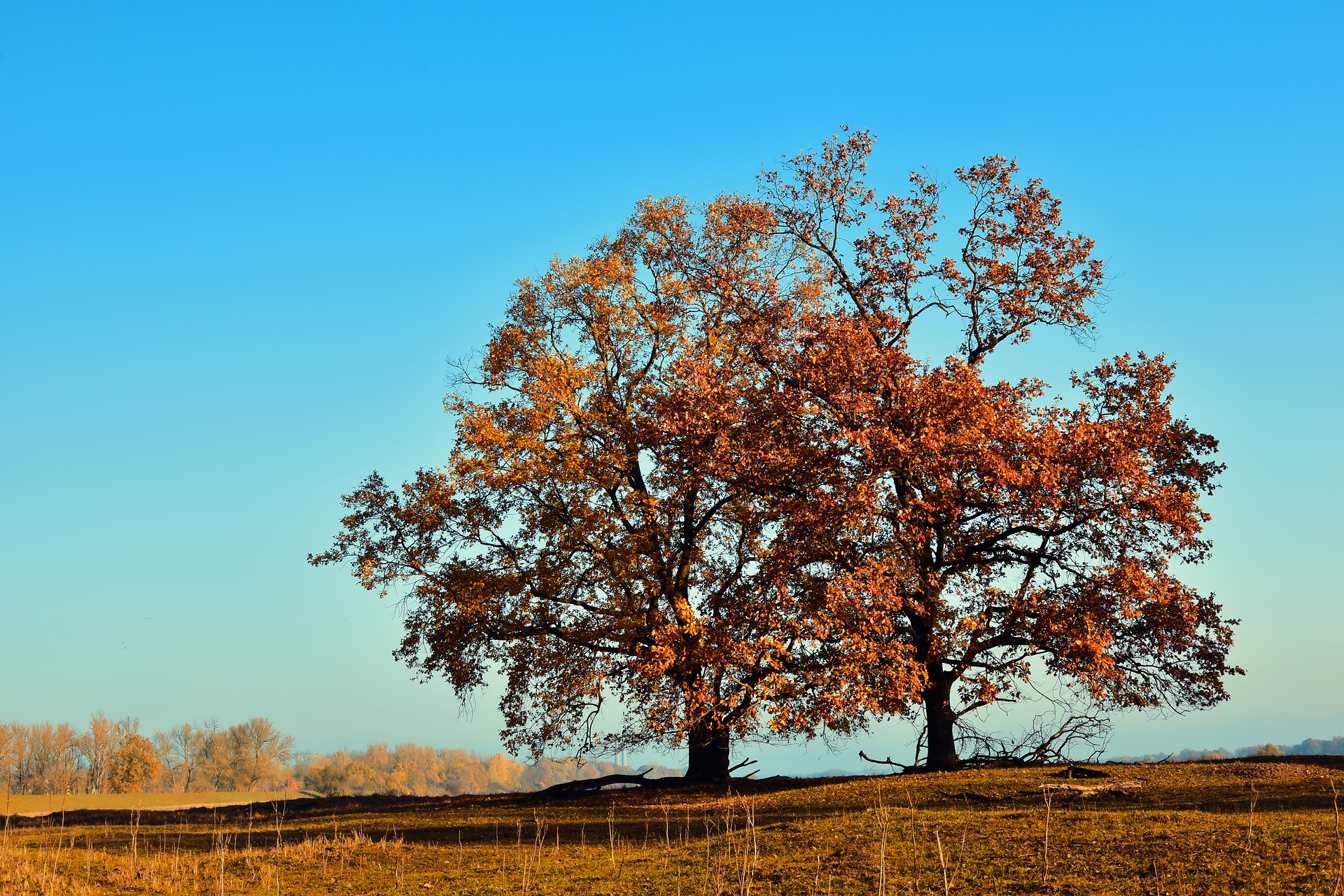 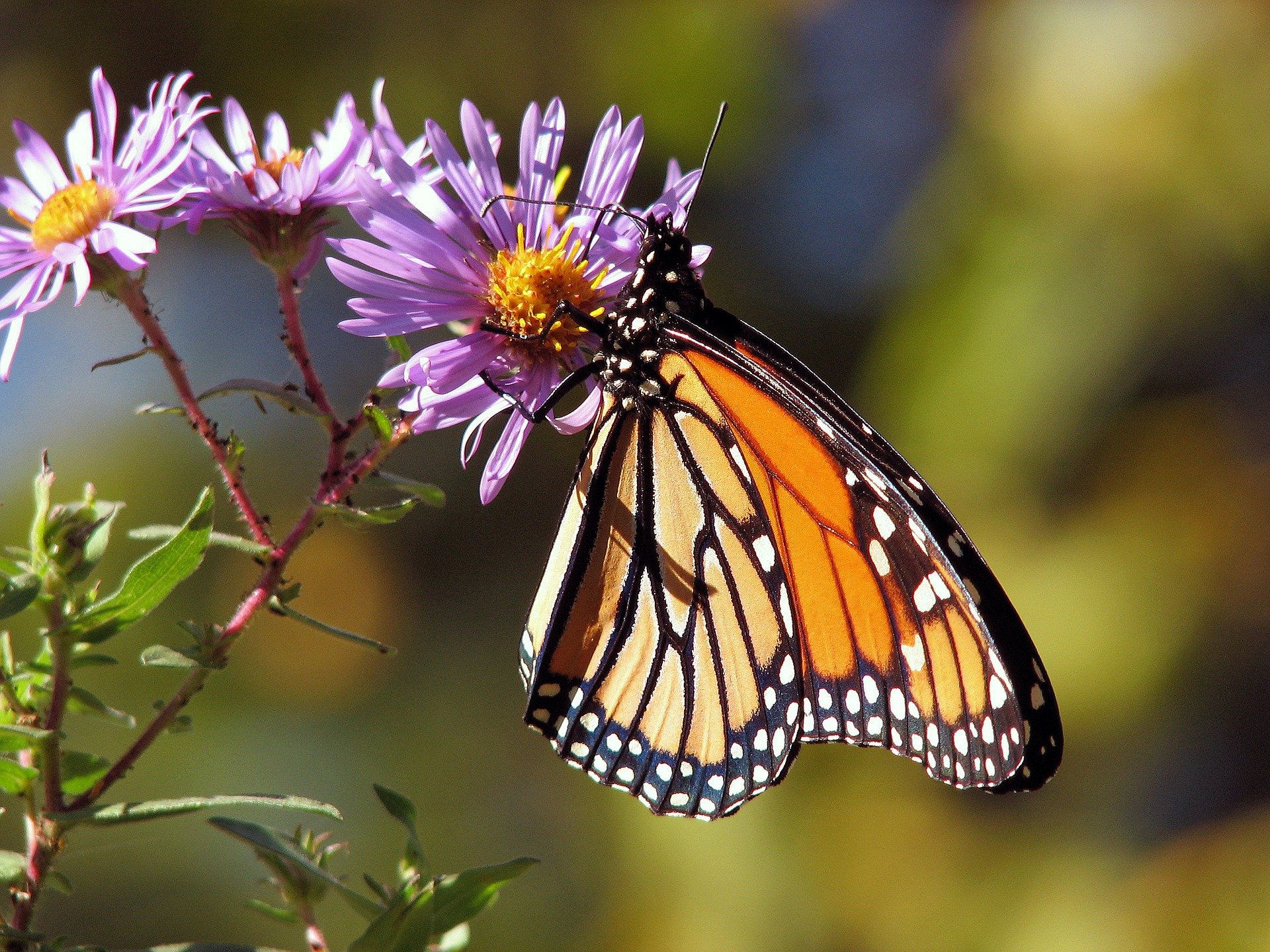 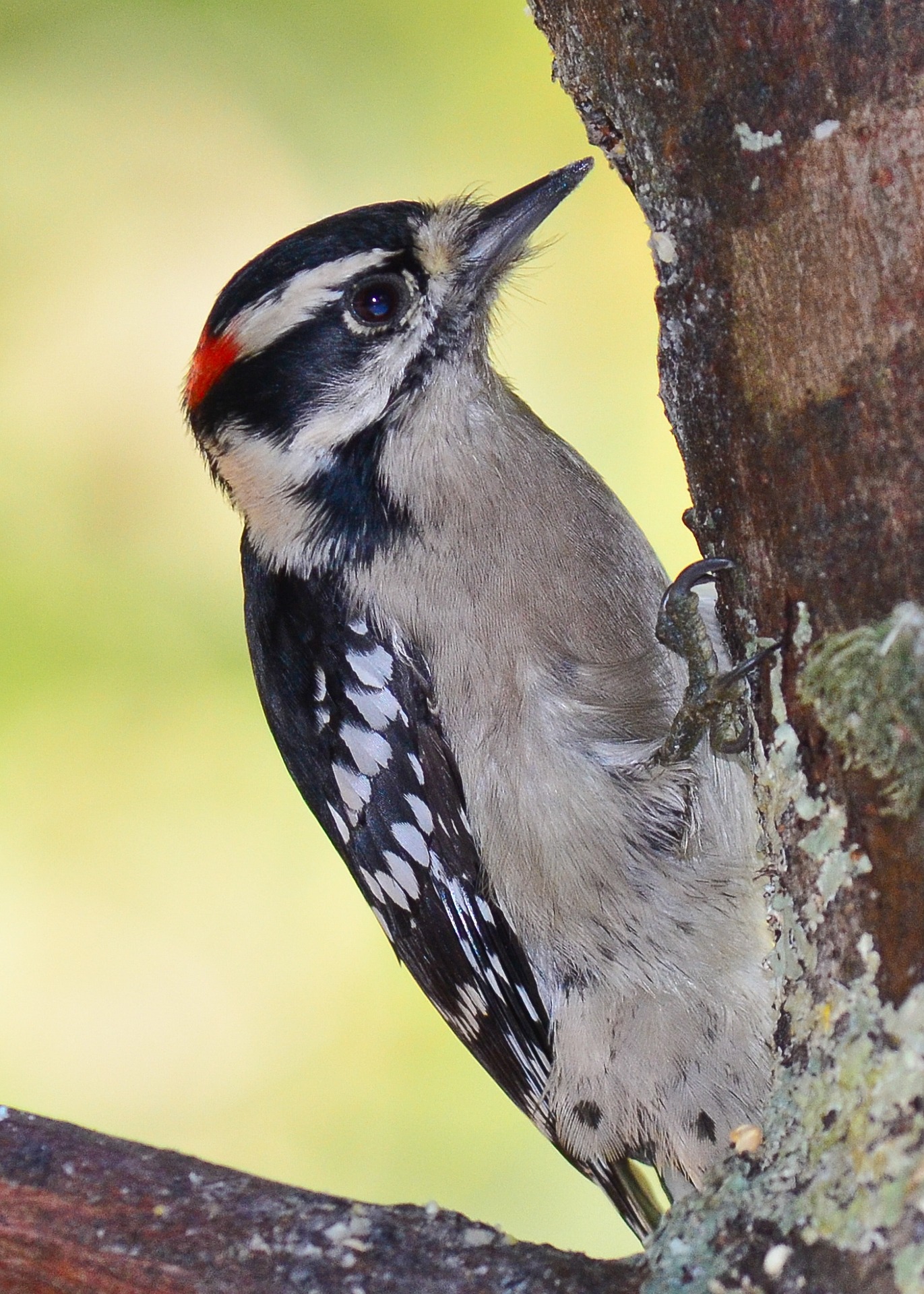 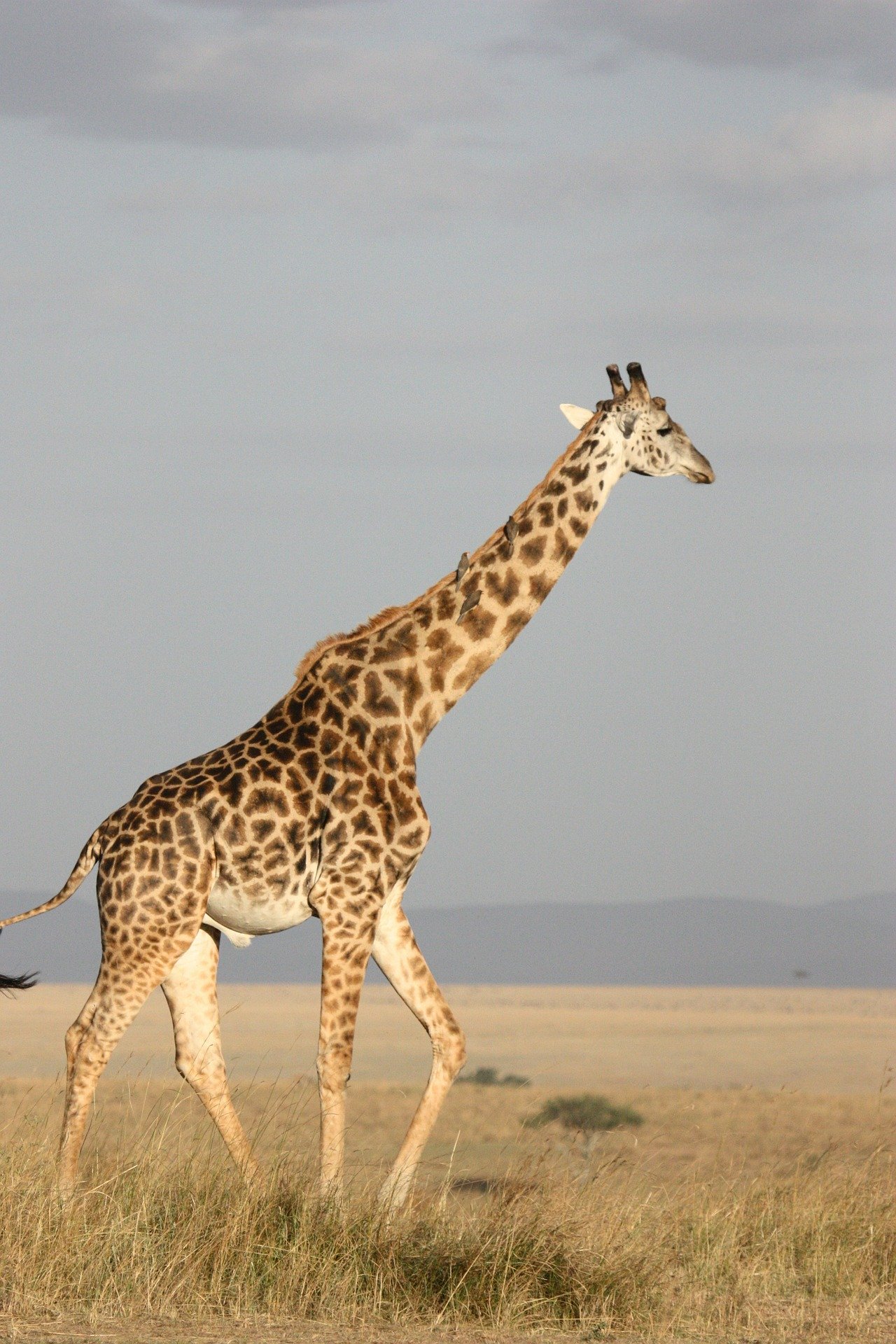 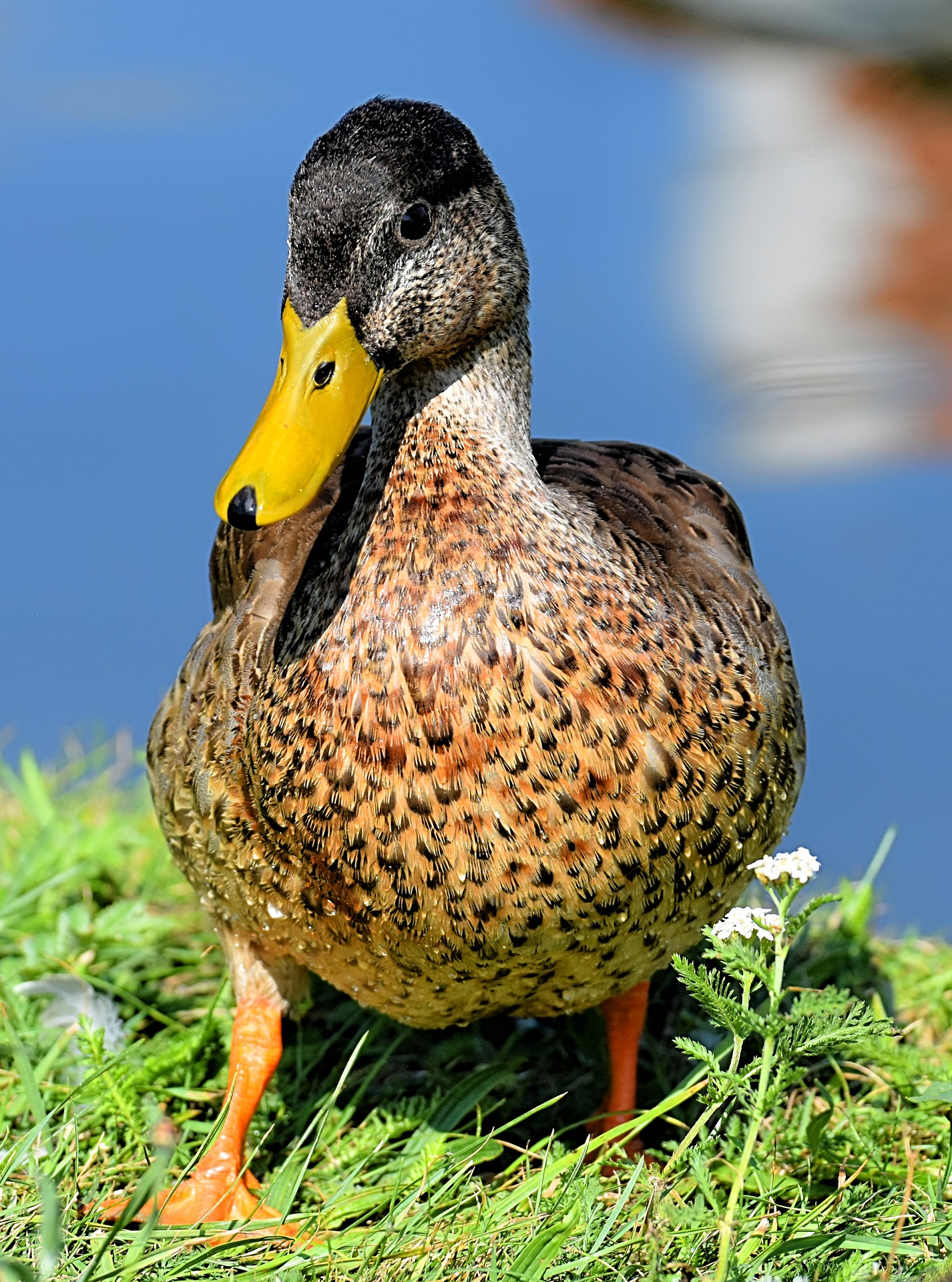 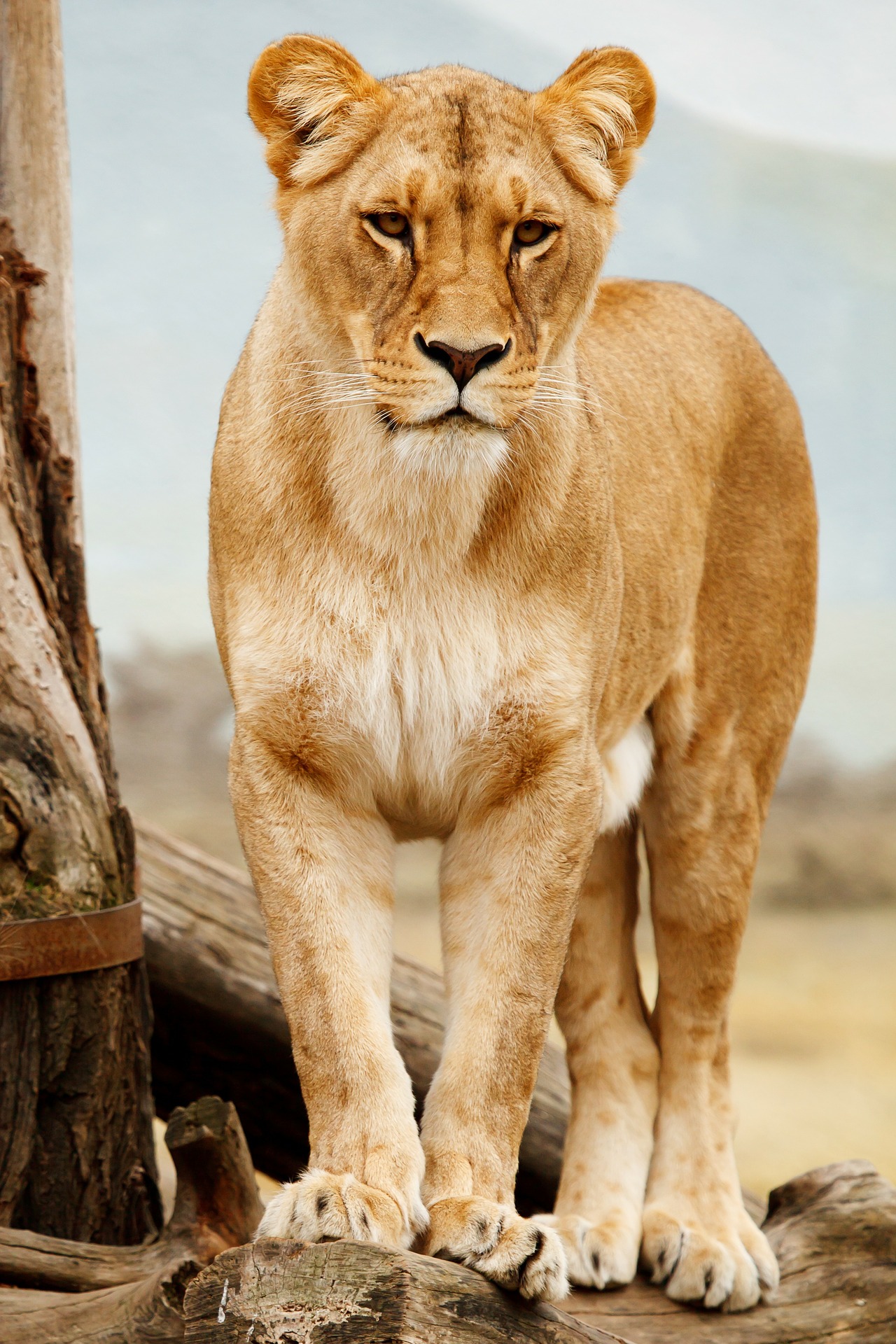 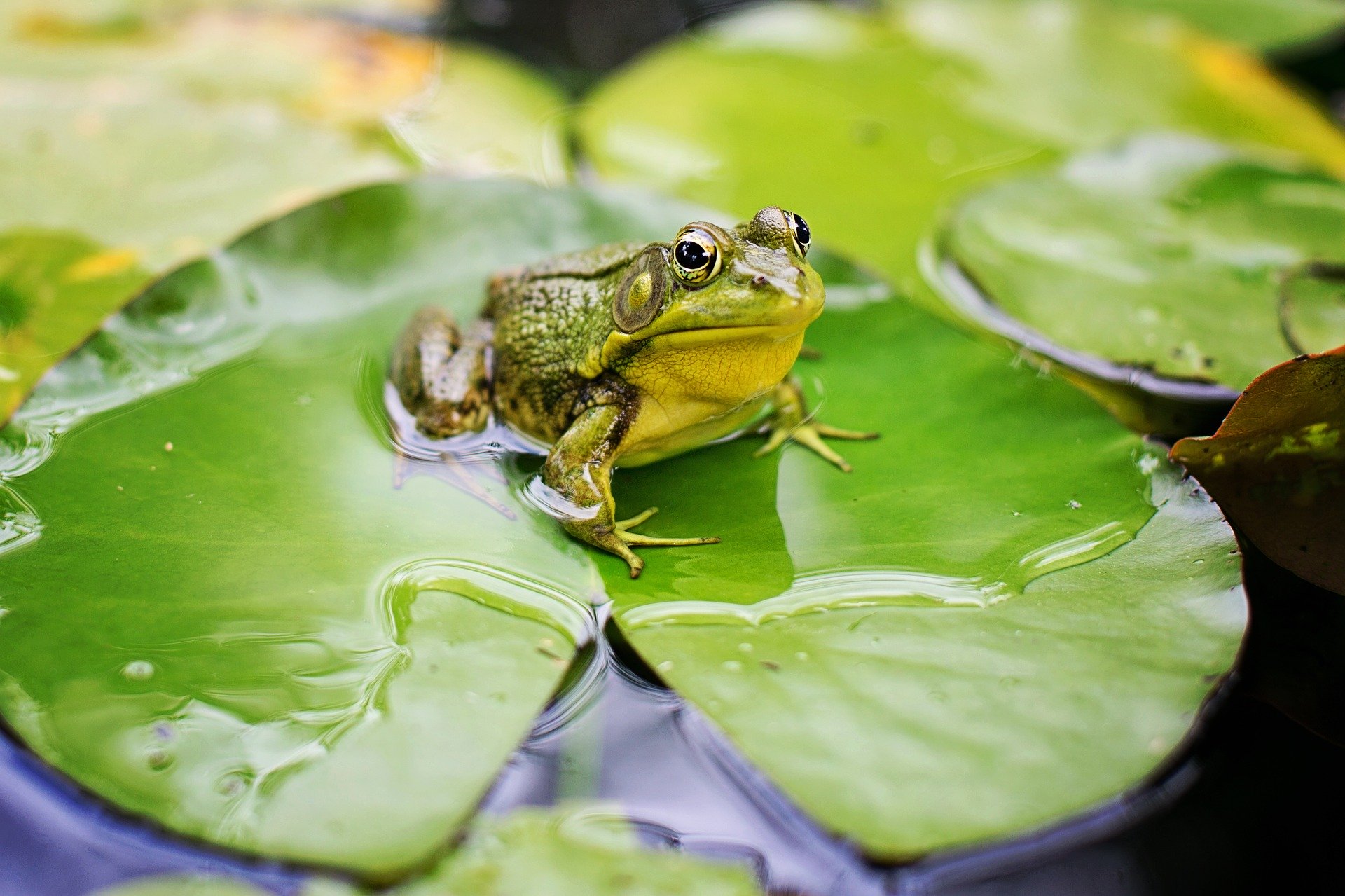 Images from Pixabay.
‹#›
✍ Can you draw the food chain for this habitat?
Woodland
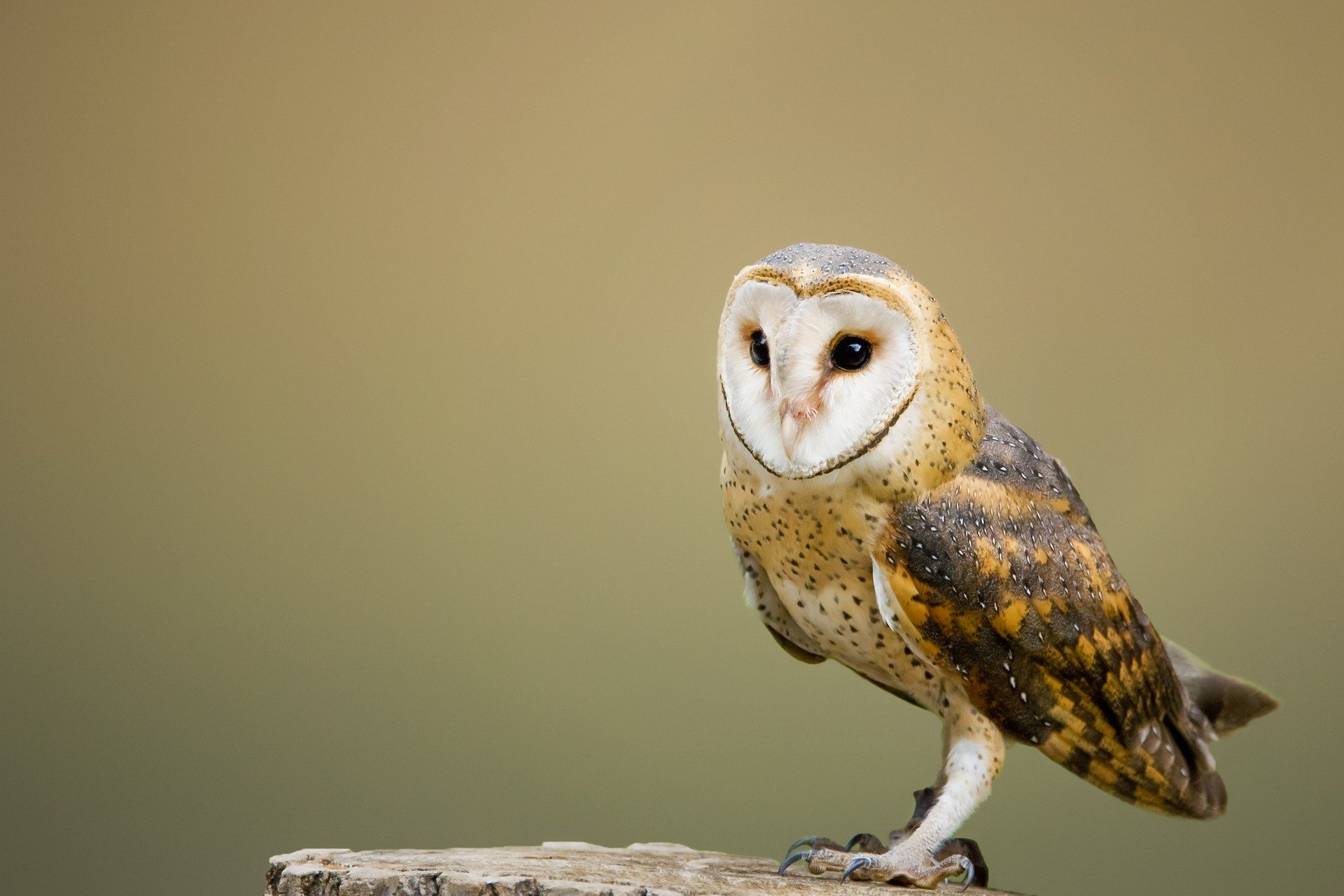 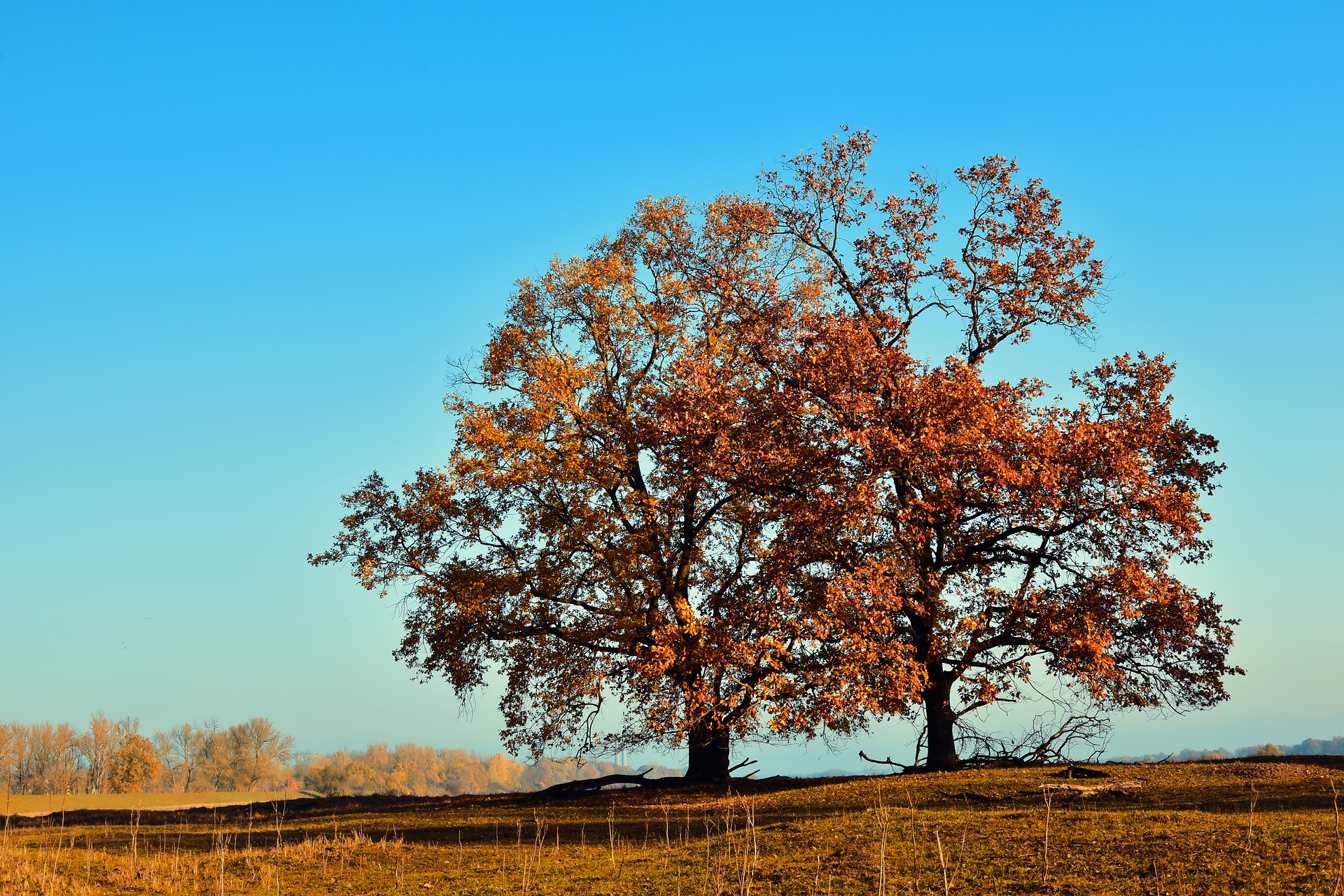 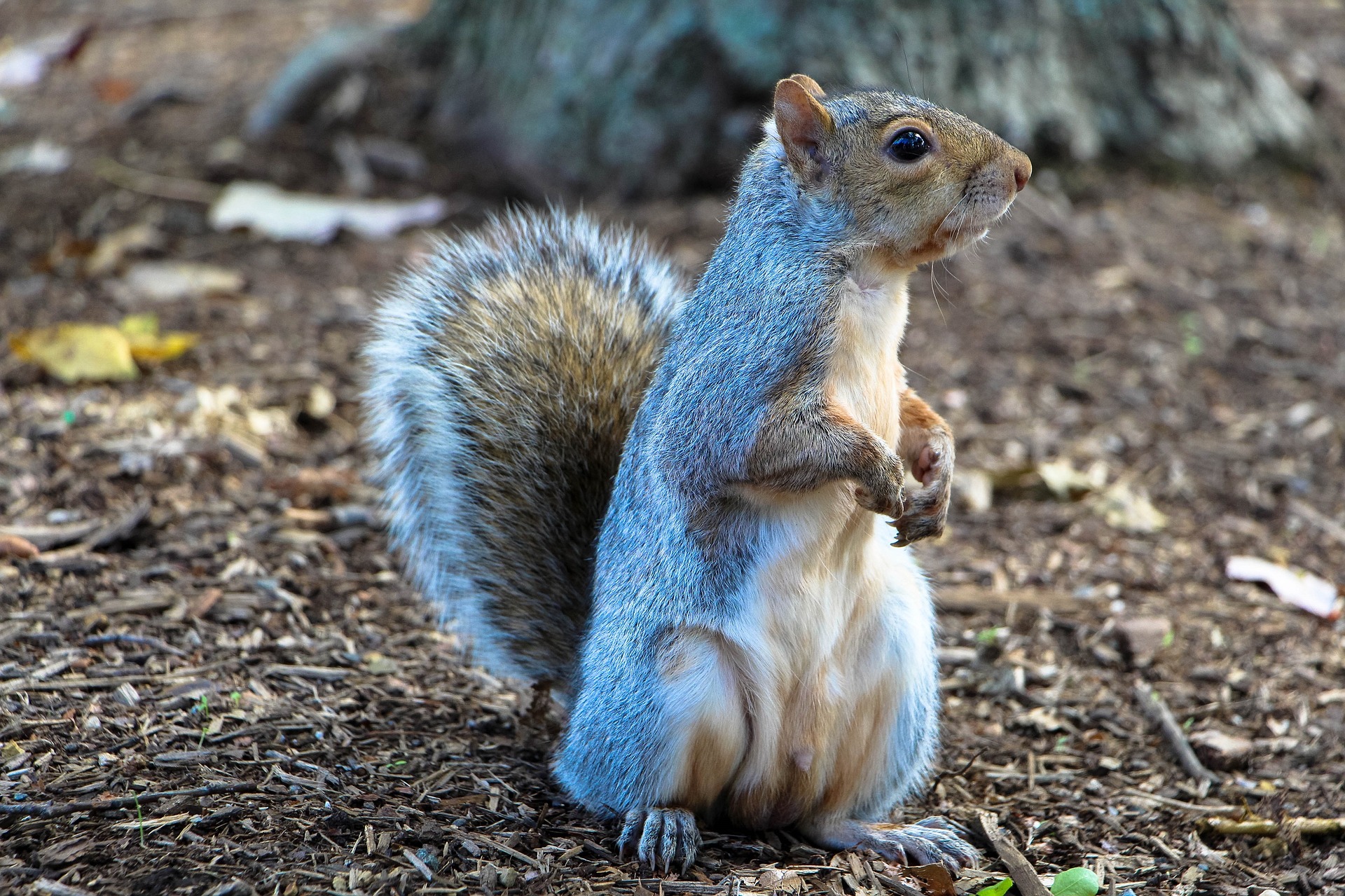 Images from Pixabay.
‹#›
✍ Can you draw the food chain for this habitat?
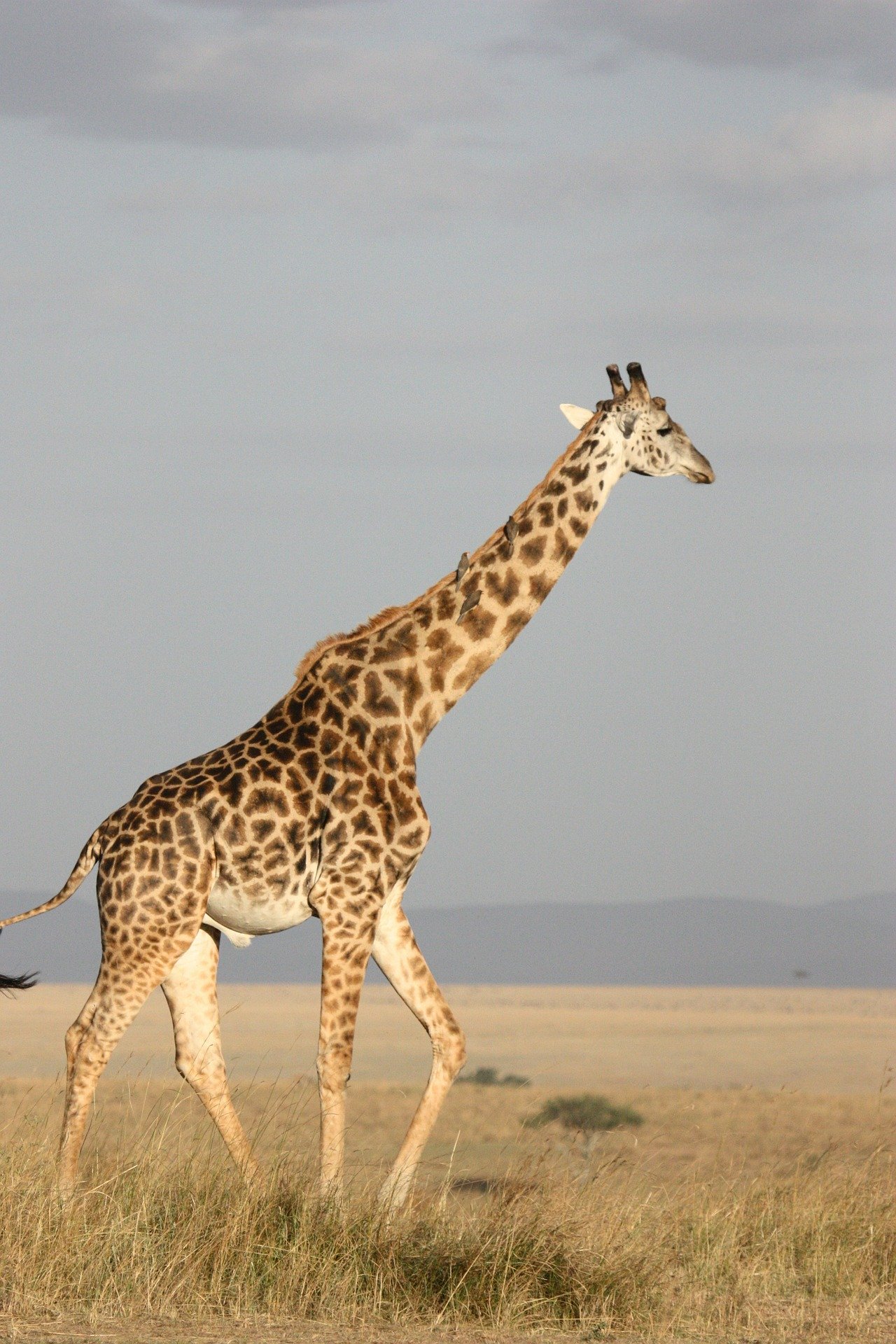 Savannah
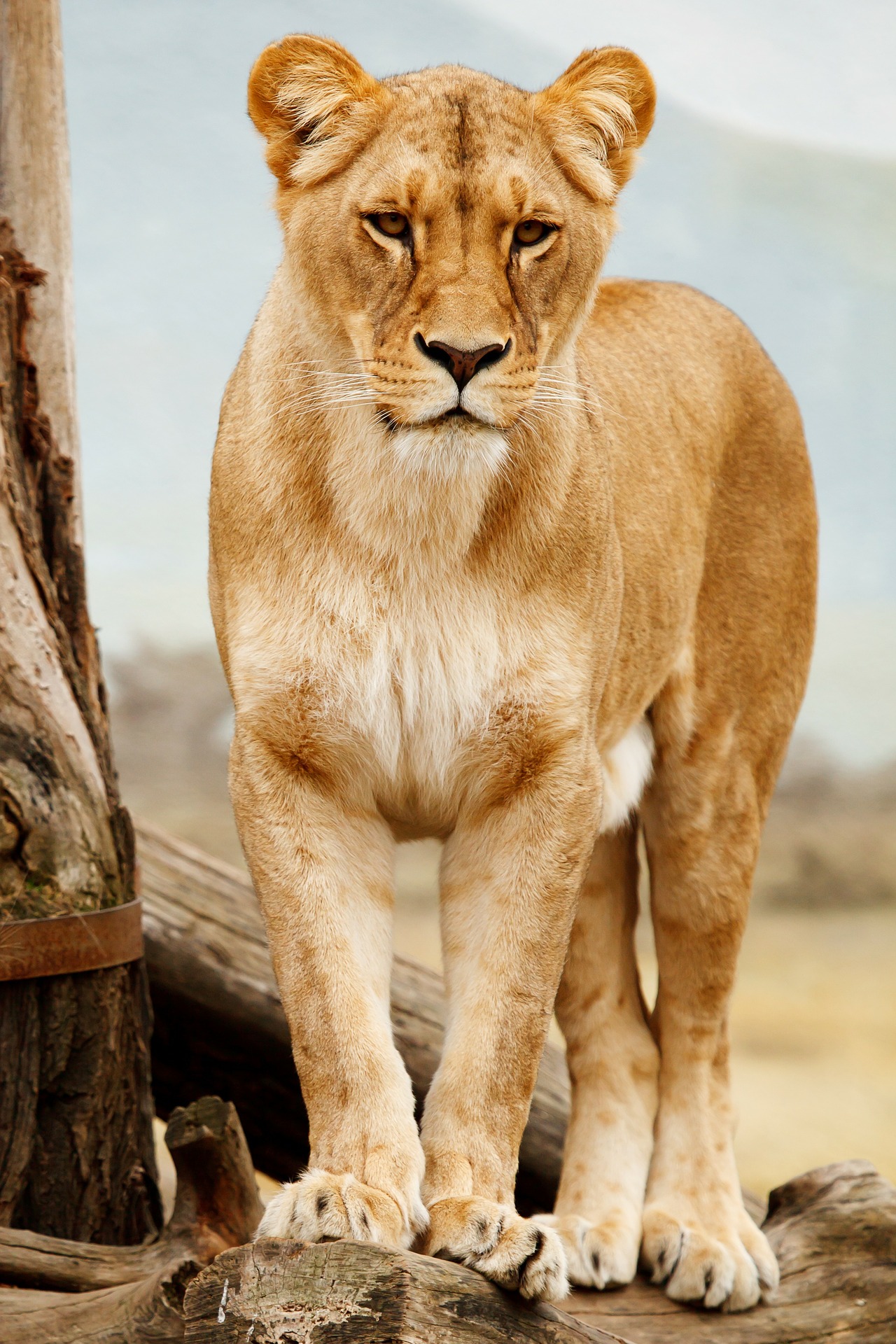 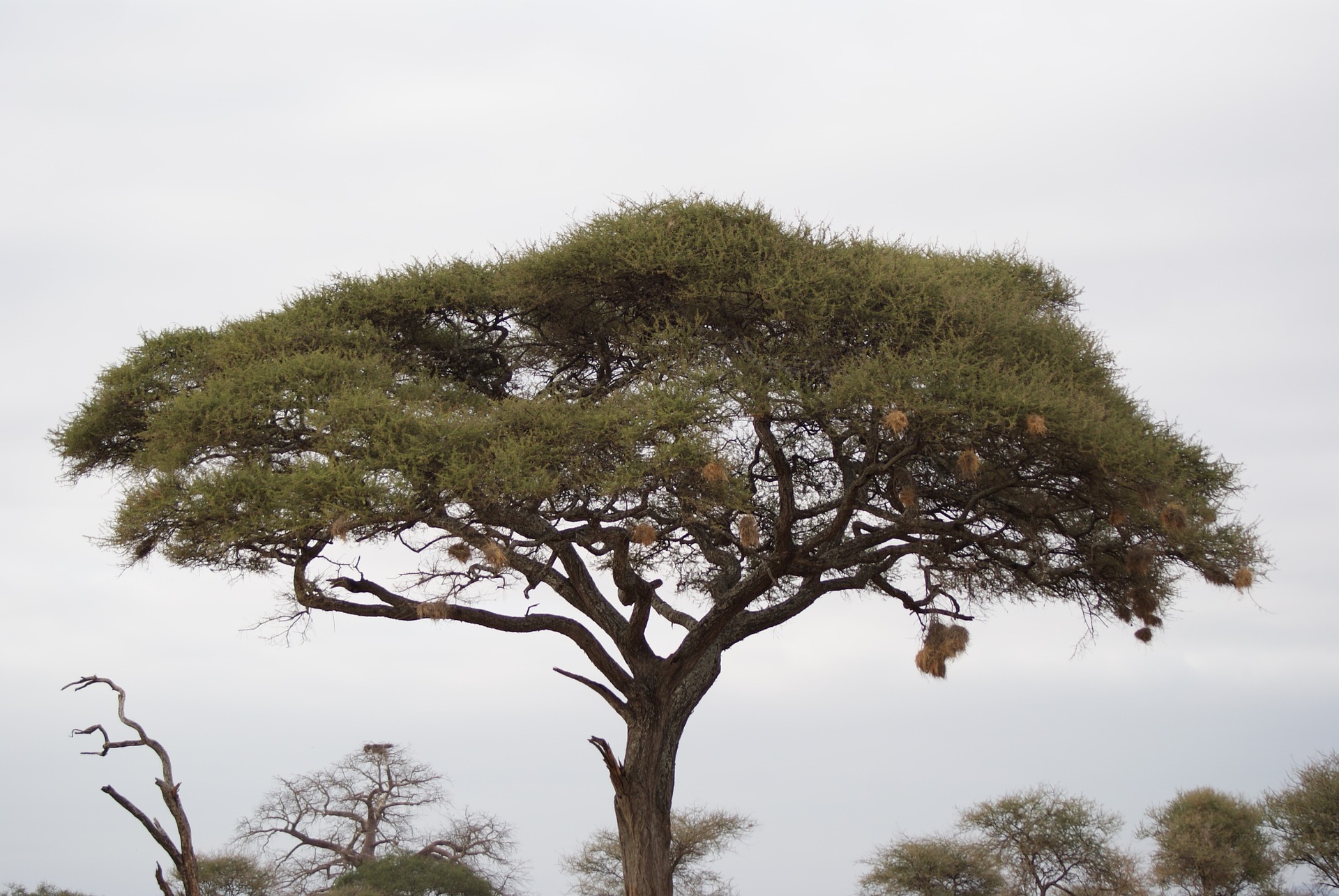 Images from Pixabay.
‹#›